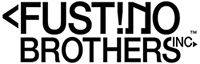 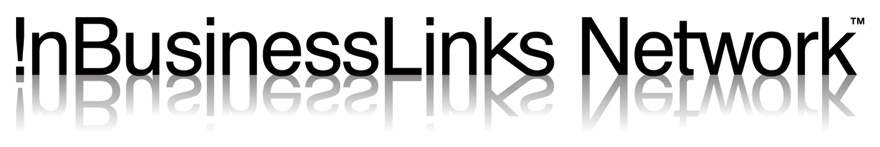 Welcome!
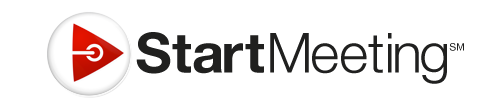 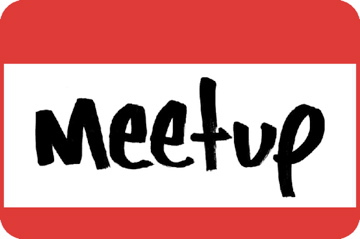 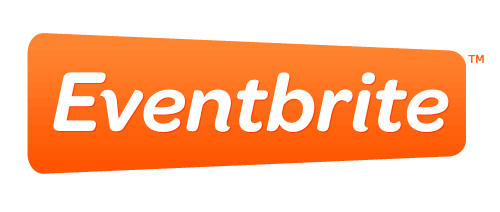 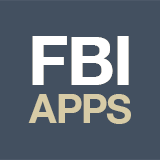 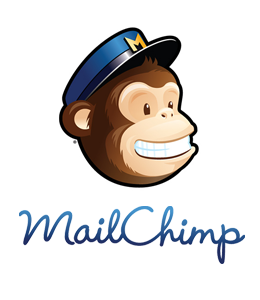 v
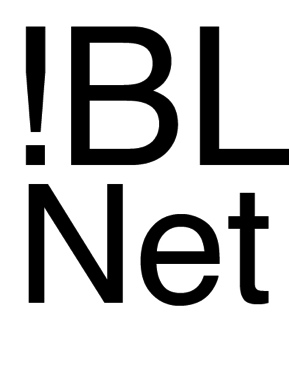 1
www.FustinoBrothers.com | @FustinoBrothers
FBI:  850.366.3232 | Fax: 1.856.267.1568
Who are the Fustino Brothers?
We Build Apps for Rock Stars!
Gary – Graphics & Business


Russ – Programmer and MVP


Rich – Musician & Content
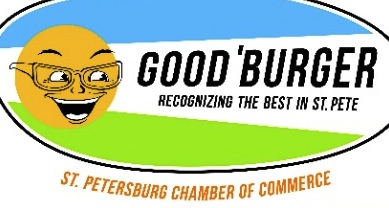 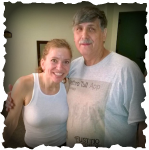 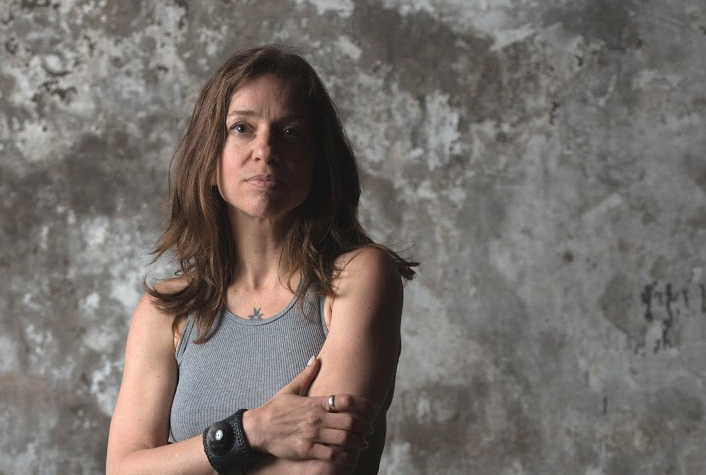 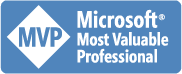 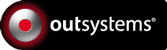 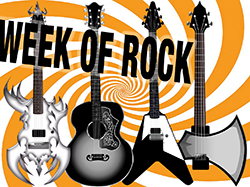 2
www.FustinoBrothers.com | @FustinoBrothers
FBI:  850.366.3232 | Fax: 1.856.267.1568
[Speaker Notes: Gary, Russ, Gary]
www.fustinobrothers.com/products.html
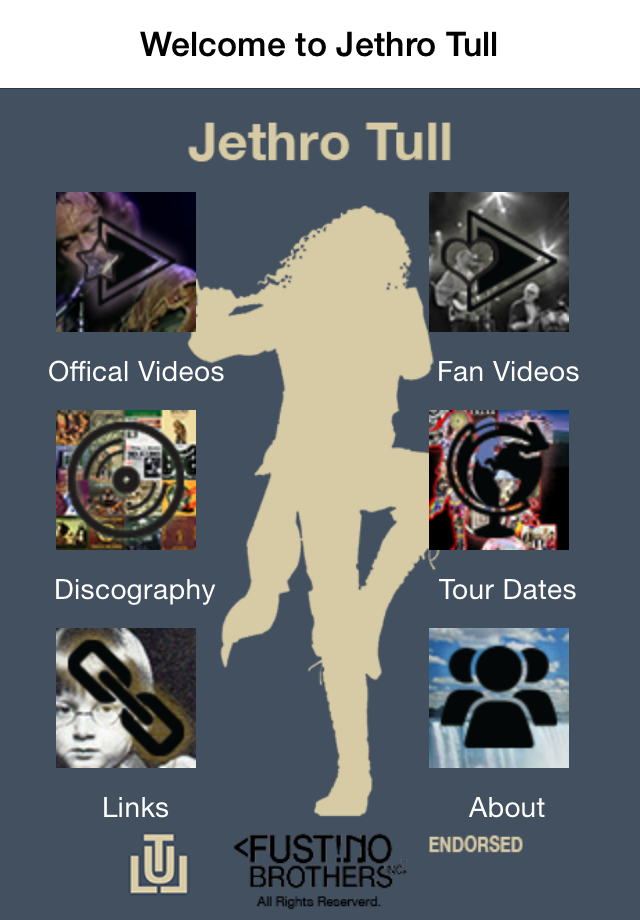 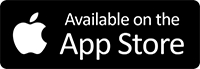 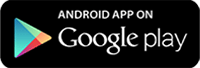 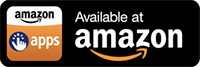 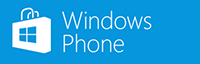 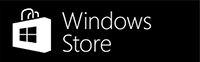 In All Popular App Stores
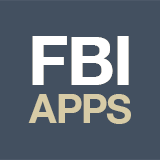 3
Jethro Tull and Ian Anderson music, likeness, promotional materials, owned and copyrighted by Ian Anderson Group of Companies, LTD.
[Speaker Notes: Russ

This is the app, main menu, video and discography content and all the app stores
Tools - Use shared code. Xamarin, Unity, OutSystems, built on data driven engine
Monitize, ads, in app purchase, affiliate codes, and donations
Agreement with tull/ian Anderson – they endorse it and we manage the database of content

What do they get out of it, more tickets sales and music sales and merchandise, they do not want to be in the app business]
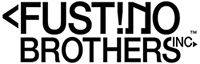 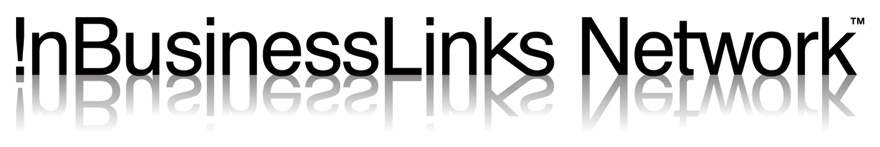 Now All About YOU!
(Your 15 Seconds of Fame)
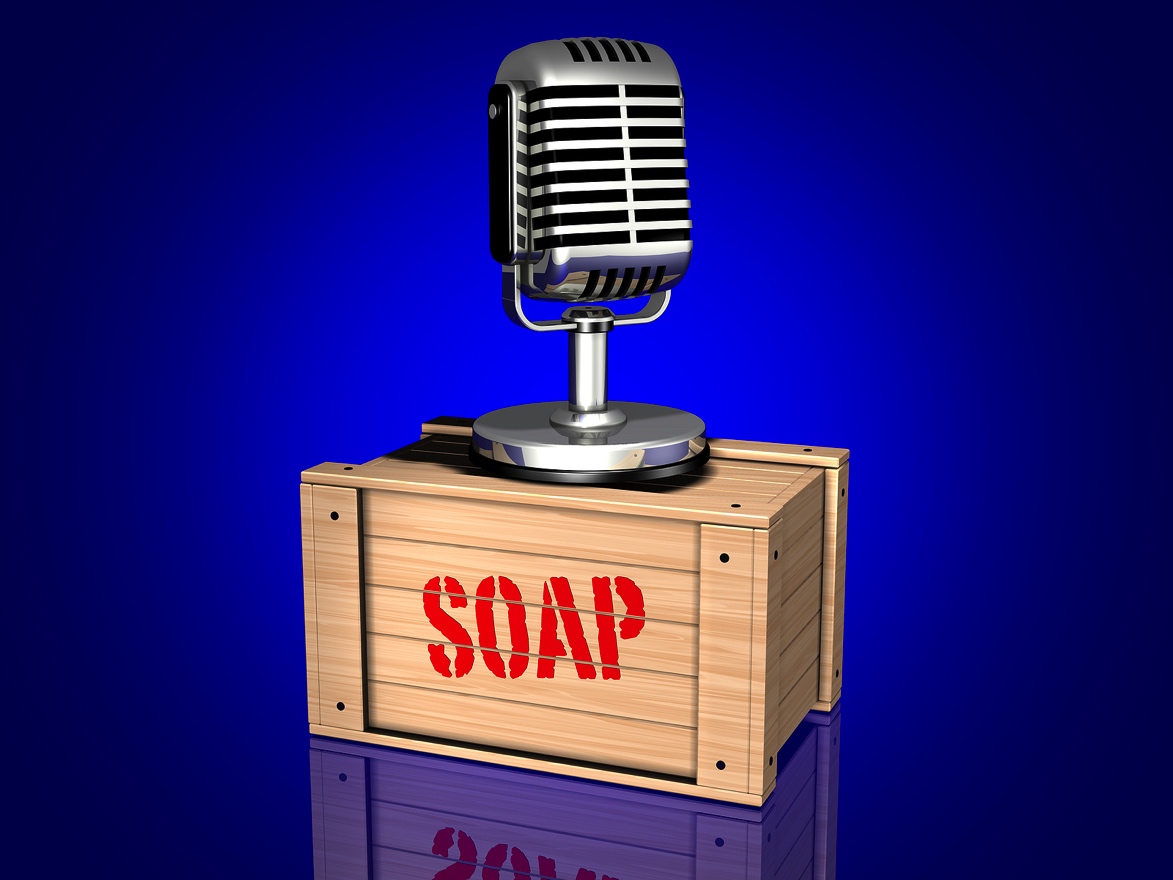 Introduce Yourself / Your Business
What’s New or What’s Exciting?
Hot Projects – Published Masterpieces
Staff/Location Highlights
4
www.FustinoBrothers.com | @FustinoBrothers
FBI:  850.366.3232 | Fax: 1.856.267.1568
4
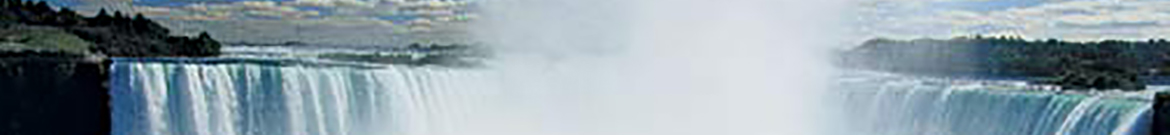 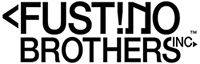 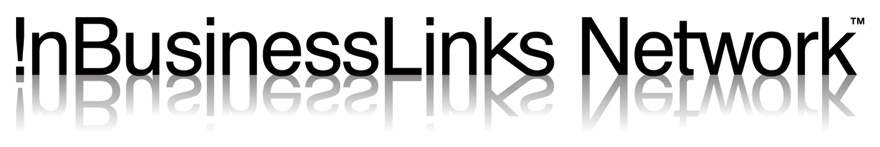 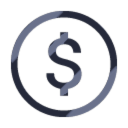 Topic…
Monetization Strategies for Apps Development and Social Media Marketing
5
www.FustinoBrothers.com | @FustinoBrothers
FBI:  850.366.3232 | Fax: 1.856.267.1568
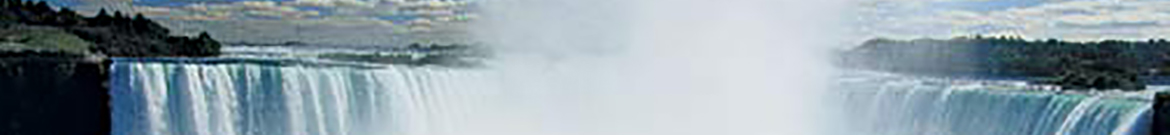 Monetization Strategies for Apps Dev & Social Media Mkg
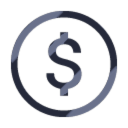 Millions…
There are millions of apps in all the app stores, with most being free. What does this do for your app monetization strategy?
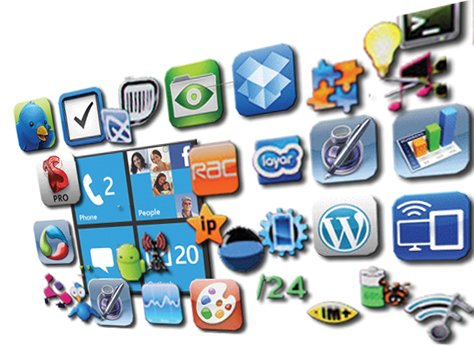 6
www.FustinoBrothers.com | @FustinoBrothers
FBI:  850.366.3232 | Fax: 1.856.267.1568
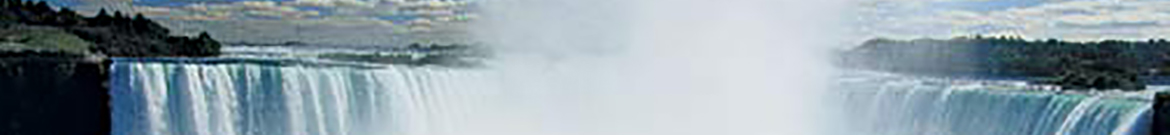 Monetization Strategies and User Experience
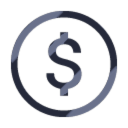 Just the Facts Jack…
Free Apps are Installed More Frequently than Paid Apps 
Monetization Models for Free Apps Can be Superior to Paid Apps
An Easier App Experience Makes it Easier to Make a Desired Purchase
7
www.FustinoBrothers.com | @FustinoBrothers
FBI:  850.366.3232 | Fax: 1.856.267.1568
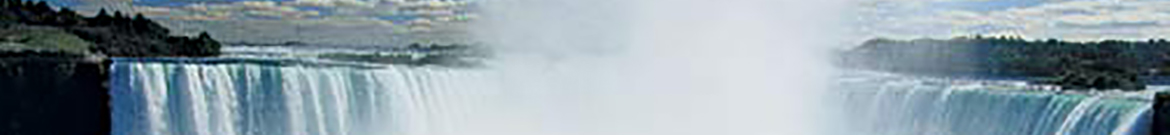 Monetization Strategy Scenarios
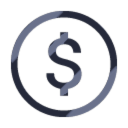 That Work…
Advertising 
Sponsorships/Endorsements
In-App Purchases 
Donations 
Freemium (trail and upsell strategies)
Affiliate codes
Subscriptions
Perk systems http://appsaholic.com/
8
www.FustinoBrothers.com | @FustinoBrothers
FBI:  850.366.3232 | Fax: 1.856.267.1568
[Speaker Notes: In app purchase – for upsells or related
Affiliate codes
Ads
Donation
Trail/free]
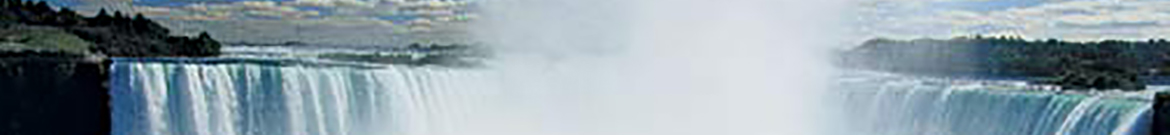 Monetization Strategy - Advertising
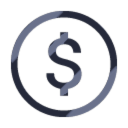 Pub Center…
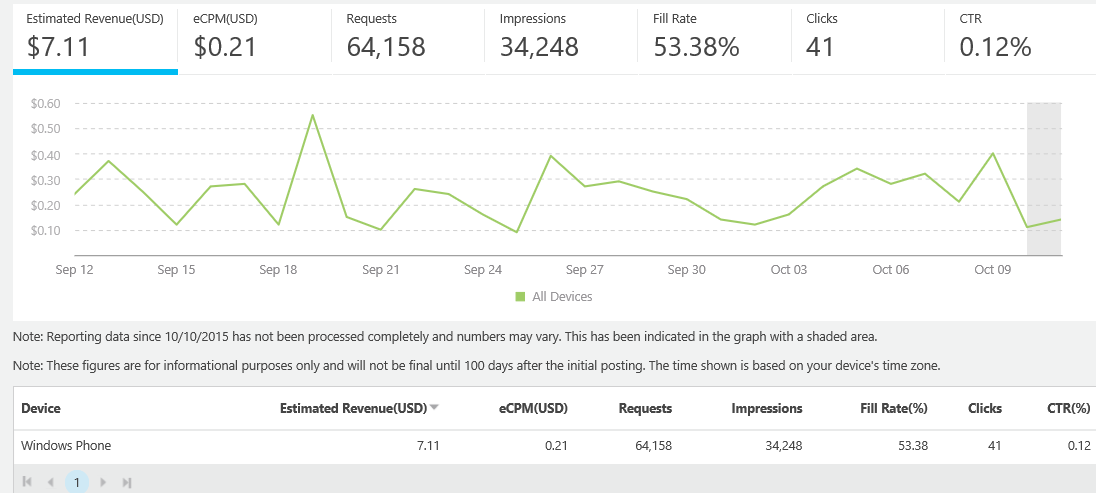 Microsoft
9
www.FustinoBrothers.com | @FustinoBrothers
FBI:  850.366.3232 | Fax: 1.856.267.1568
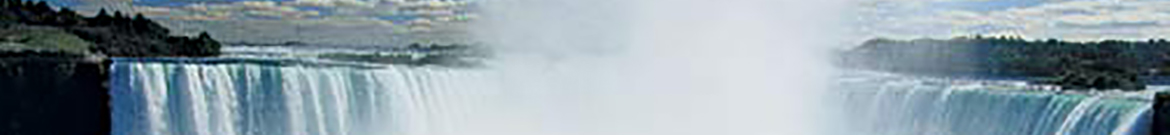 Monetization Strategy – Sponsorships / Endorsements
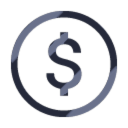 Endorsed…
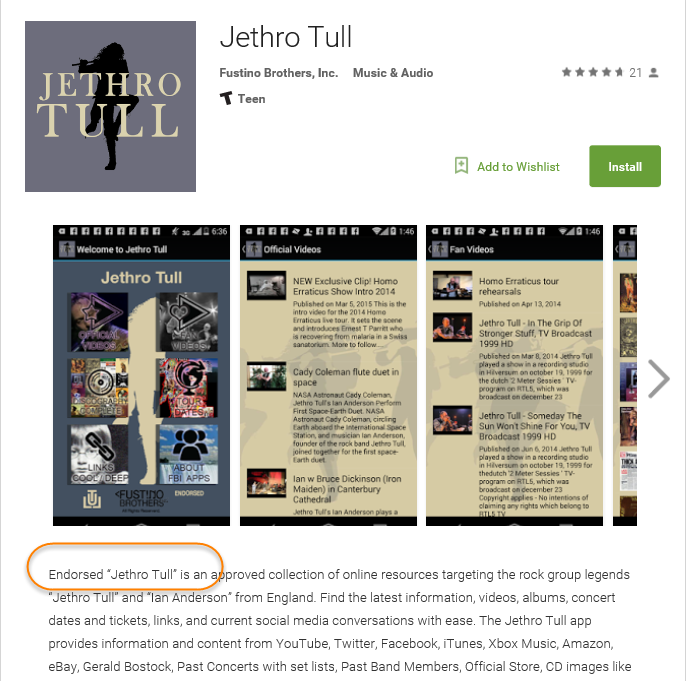 Official
10
www.FustinoBrothers.com | @FustinoBrothers
FBI:  850.366.3232 | Fax: 1.856.267.1568
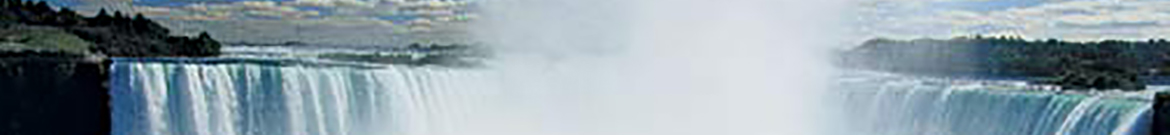 Monetization Strategy – In-App Purchase
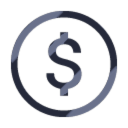 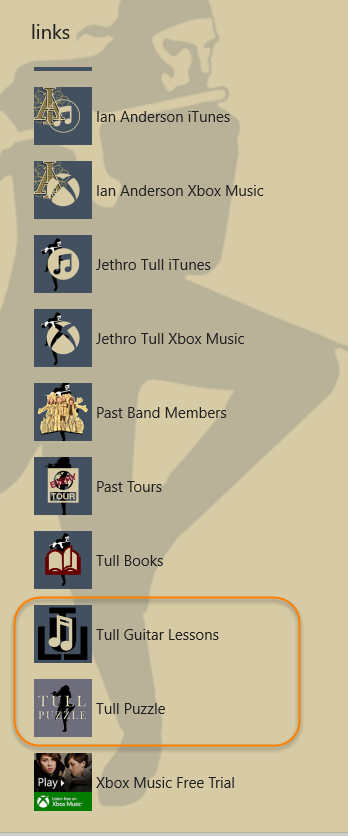 Buy Now…
Links in the App
11
www.FustinoBrothers.com | @FustinoBrothers
FBI:  850.366.3232 | Fax: 1.856.267.1568
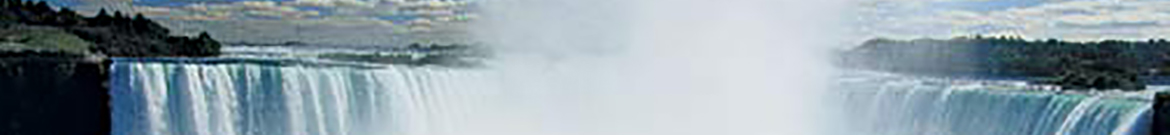 Monetization Strategy – Donations
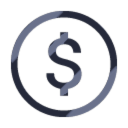 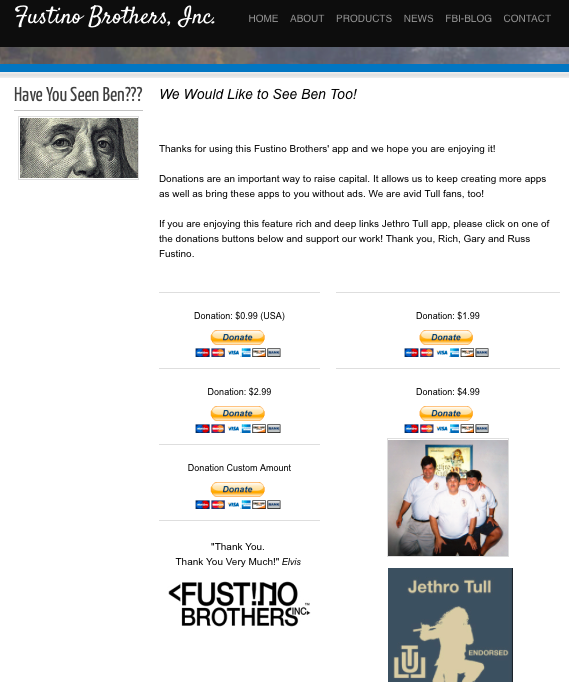 Donate…
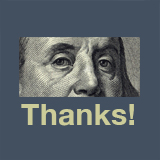 Thanks for Your Donation!
12
www.FustinoBrothers.com | @FustinoBrothers
FBI:  850.366.3232 | Fax: 1.856.267.1568
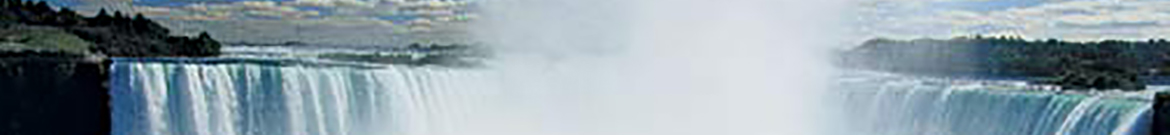 Monetization Strategy - Freemium
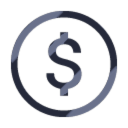 Examples…
Free Trial Strategy
More Videos
Analytics
More Features 		- Search 		- Song Lists		- Direct Access to Songs 		- Live Show Streaming
Success Story – Thomas the Train
13
www.FustinoBrothers.com | @FustinoBrothers
FBI:  850.366.3232 | Fax: 1.856.267.1568
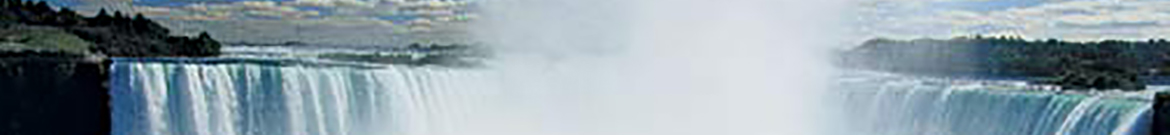 Monetization Strategy – Affiliate Codes
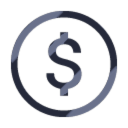 Examples…
Xbox Music
iTunes
Amazon
eBay
14
www.FustinoBrothers.com | @FustinoBrothers
FBI:  850.366.3232 | Fax: 1.856.267.1568
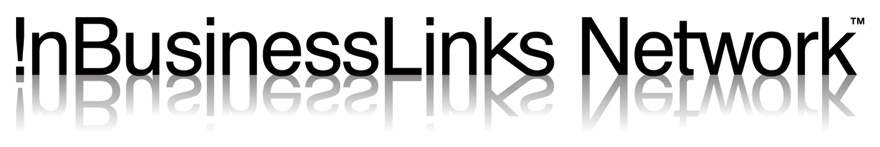 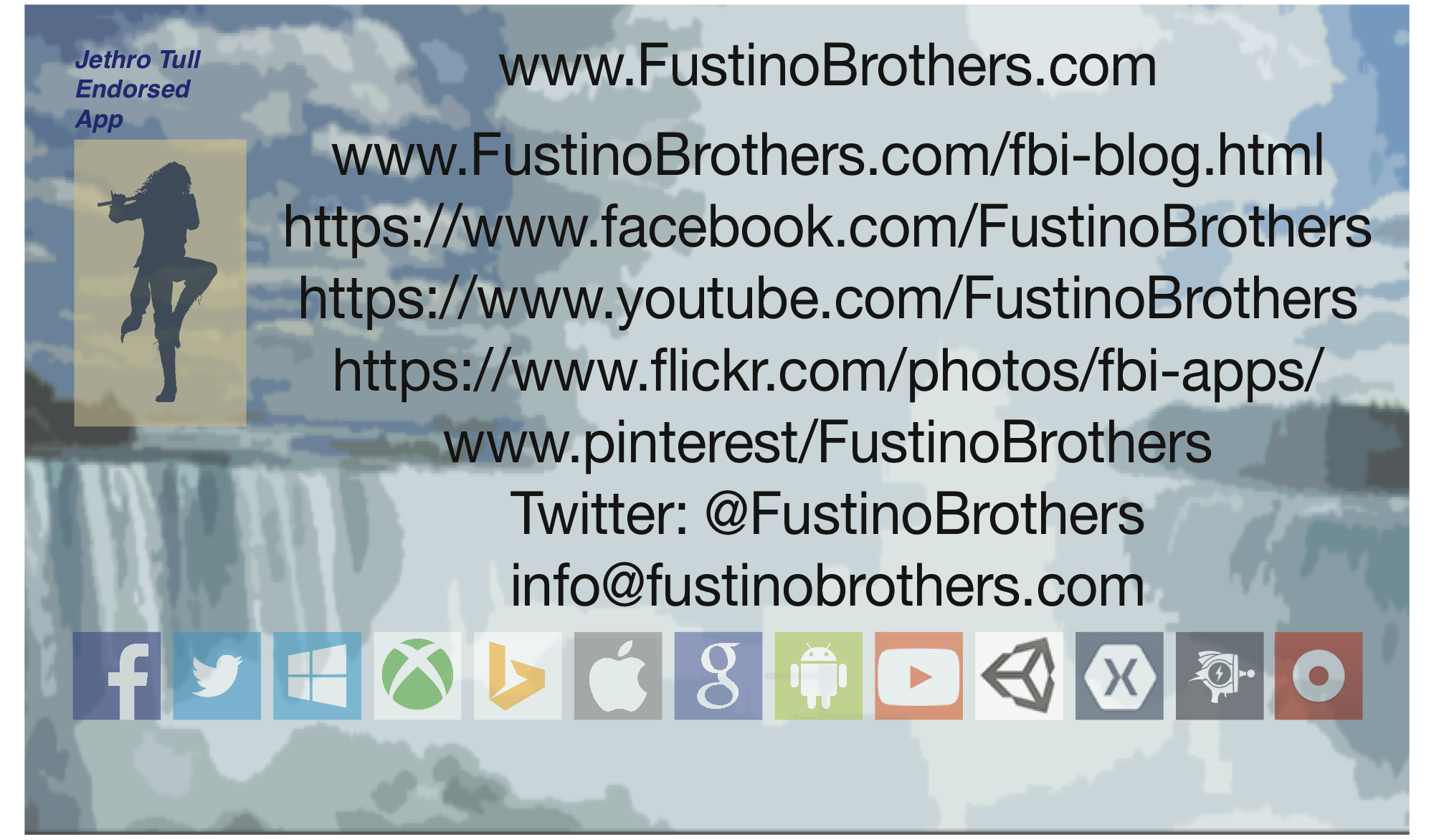 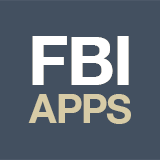 Connect Us Today.
Thank You!
15
www.FustinoBrothers.com | @FustinoBrothers
FBI:  850.366.3232 | Fax: 1.856.267.1568
[Speaker Notes: Gary
Questions
How made have you made $$ to date? 
Not yet. But we have instrumented the code to determine exact usage. We need to do more analysis including in app purchases. 

How many downloads?
A couple thousand

Who is your competition? 
Not much. Only a handful of rock star apps, why? They don’t want to be in the app business.  The Stones, Bon Jovi to name a few. 

How do you test?

We have a team of testers assembled and error reporting tools 

Who has Rich played with?
Billy Shean (David lee roth), Clint Holms, taught Ani DeFranco, James Piorkowski Music Professor University of Fredonia

How are revenue streams disjoined, consolidate music production houses. Not even all the albums are on their website.


Who is on our list?
Grateful Dead
Justin Timberlake
Jimmy Page
Deep Purple via Richey Blackmore
Martin Barre
Ani DeFranco
Temptations
David Lee Roth via Billy Shean
Gran Funk Railroad
ELP
Rick Darenger
Mike Fulkner - Guy that built stage software for Paul McCartney and Bruce Springsteen
Clint Holms]
Join In – By Computer
At Your Computer- If Available Use a Headset 
Enter This link:
 https://www.startmeeting.com/wall/679-256-129
Click/Tap "Join”- - Complete your Name and eMail Address - Then "Submit” - The System will Guide from There- Mike Symbol Click/Tap the Green Icon to Red
Test your speaker/mike. If headset doesn't work, orif connection is lost - try "Rejoin”
16
www.FustinoBrothers.com | @FustinoBrothers
FBI:  850.366.3232 | Fax: 1.856.267.1568
16
Join In – By Phone
Join-In using a land line / mobile phone
Dial - (530) 881-1212
When prompted enter access code followed by the "pound" key.
679-256-129# (be sure to enter the "#" hashtag symbol)
17
www.FustinoBrothers.com | @FustinoBrothers
FBI:  850.366.3232 | Fax: 1.856.267.1568
17